¿Qué mejor que el baile   para pasar un  buen  rato y  mantenernos sanos?Les invitamos a seguir los videos de zumba kids y Disfrutar!!!!!
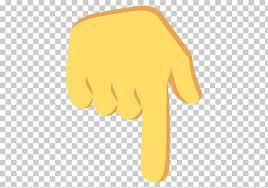 Haz click en  el  enlace para ver      
los vídeos y a bailarrrrr!!!!!!!

https://www.youtube.com/watch?v=FP0wgVhUC9w